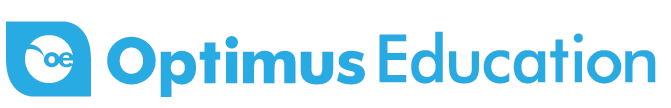 Understanding and Supporting Self-Harm

Dr Pooky Knightsmith
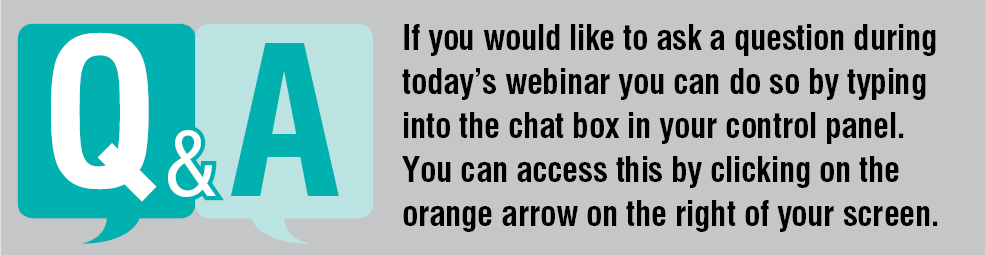 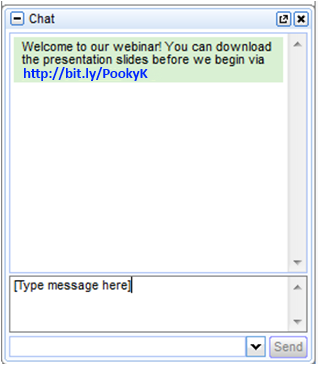 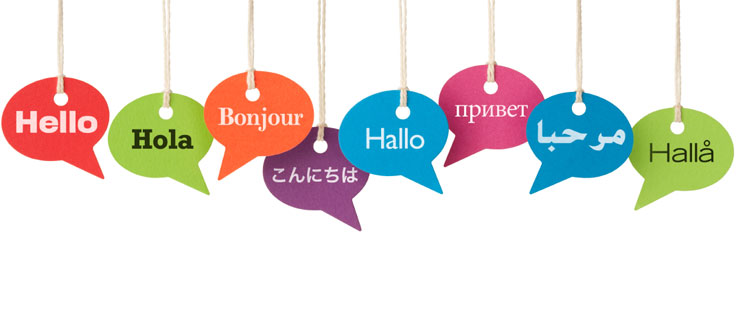 I will help you understand:
What self-harm is and the types we might encounter
Why people turn to self-harm
Triggers and warning signs
How to respond and support
What do we mean by self-harm?
Cutting, burning, embedding
Harm to oneself in order to cope
Overdosing, consuming poison
Scratching, banging
Punching, hitting, biting
Eating disorders, drugs, alcohol
Self-harm can be direct or indirect

e.g. cutting vs risk taking
Self-harm can be transient or    longer term
Self-harm is usually conducted at times of anger, distress, fear or worry…
…and is a way of coping with these feelings
Negative Emotions
Self Harm Cycle
Low
Inability to Cope
High
Self-harm
Why do people self-harm?
Punishment
Feel cared for
Control
Why?
Appear ugly
Fit in
No better ways
Manage feelings
Feel real
Triggers
What signs might alert us?
Personality
Low or anxious
Feels hopeless
Secretive / snappy
Physical
Injuries / scars
Clothing
Weight change
Behaviour
Withdrawn / isolated
Avoids changing rooms
Eating / sleeping
How can we help?
Address self-harm in relevant policies
Whole School Ideas
Teach self-harm safely in PSHE
Teach resilience and stress management
Signpost support
Give staff access to training
Supporting Individuals
x
Negative Emotions
Self Harm Cycle
Low
Inability to Cope
High
Self-harm
How can I help?
How can I help?
OMG!
What to say
What NOT to Say
Well done for trying
Well done for trying
Why?
I care
I care
Stop…
Are you the best person?
Start with small stuff
Don’t get angry
Go for a walk 
Keep offering support
Signpost support
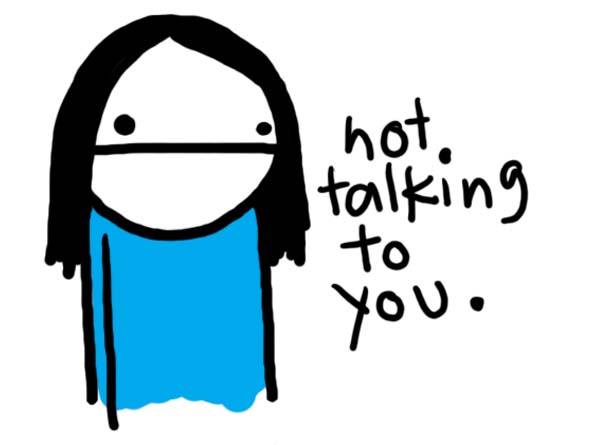 What if a student won’t talk?
Self-Harm Alternatives
When I feel the urge to self-harm I will…

1. Start with the least invasive
2. The sort of thing you could do in maths
3. Work your way up..
4. Always include a 24 hour helpline
5. The final strategy is your ‘nuclear option’
Peer Support
“The most helpful thing for me during my recovery was having a friend who cared.  She was brilliant. She listened when I needed to talk and she answered all sorts of difficult questions from my friends. She made me feel safer.”
Safe Peer Support
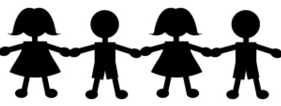 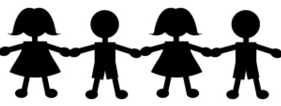 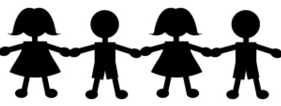 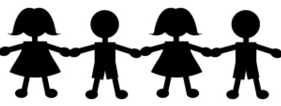 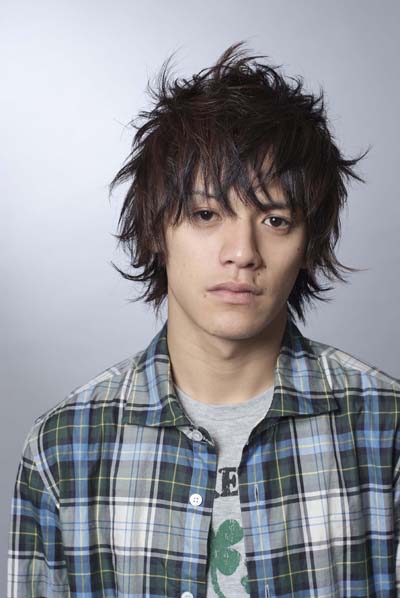 Cutter
Seb – great musician. Really funny. Very untidy.
“I think I’m better able to cope with life’s ups and downs than many of my friends now because I’ve had to think carefully about my response to difficult times.”
Hear more from Pooky Knightsmith at our
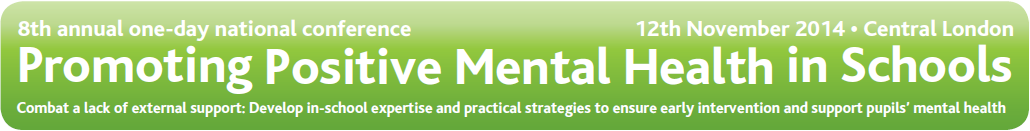 Benefits of attending
 Take away a clear understanding of CAMHS processes

 Identify and support your pupils who self-harm

 Support pupils to successfully develop emotional resilience
Other speakers presenting on the day include:
Dr Nick Barnes, Young People’s Psychiatrist, Haringey Adolescent Outreach Team, NHS

Roger Catchpole, Training & Development Manager, Young Minds

Peter Connor, Deputy Headteacher, Framwellgate School
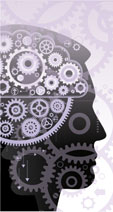 Find out more at: www.oeconferences.com/mentalhealth14
Webinar 
Questions & Answers
 
--------------------------------------------------